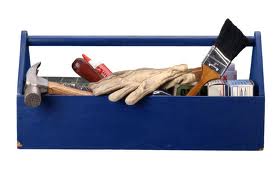 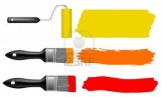 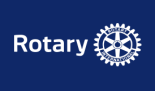 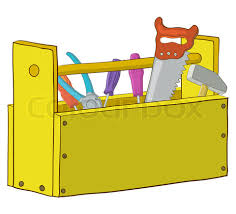 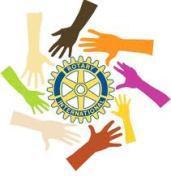 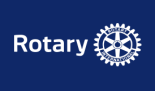 Tool Library Project
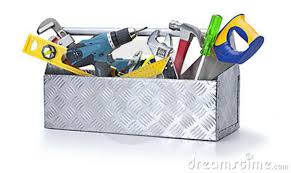 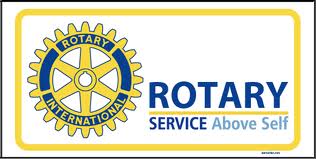 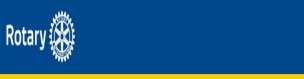 Tool Library Project
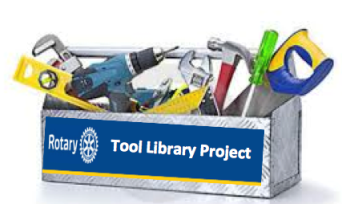 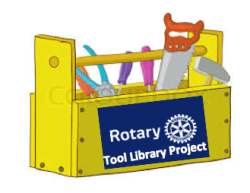 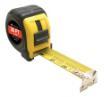 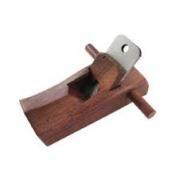 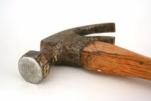 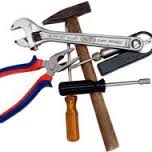 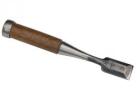 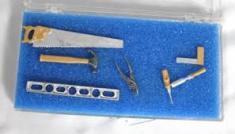 US $  300.00
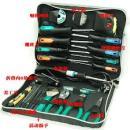 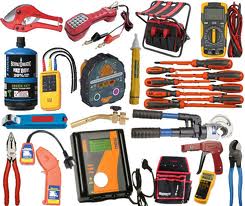 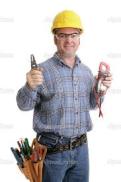 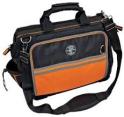 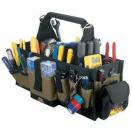 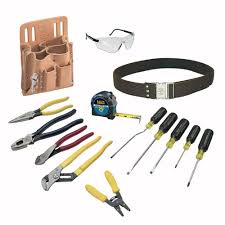 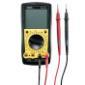 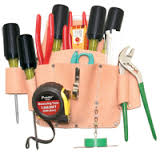 US$  300
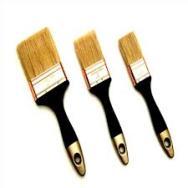 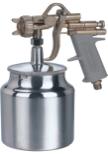 US$  300
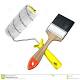 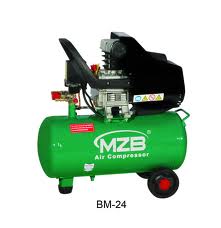 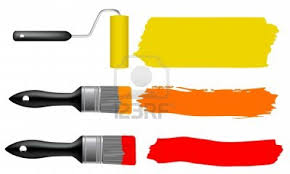 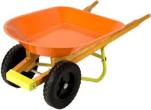 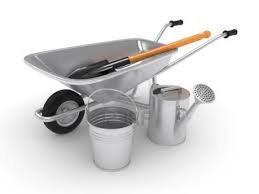 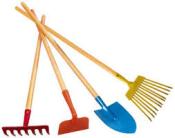 US$  1,850
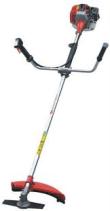 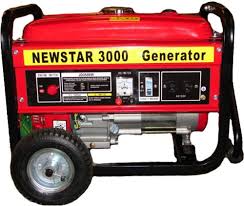 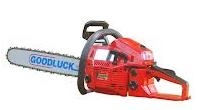 For MOBILITY
A Custom Made Van
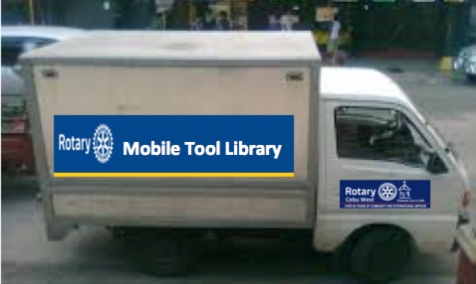 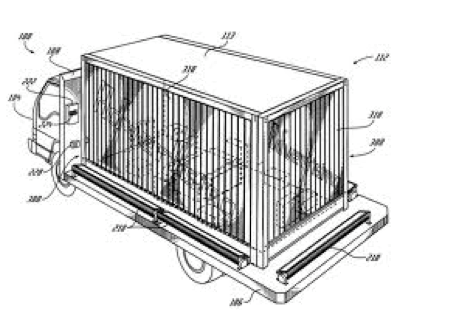 US$  5,500
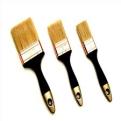 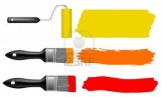 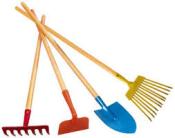 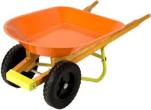 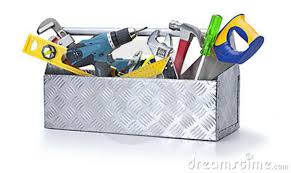 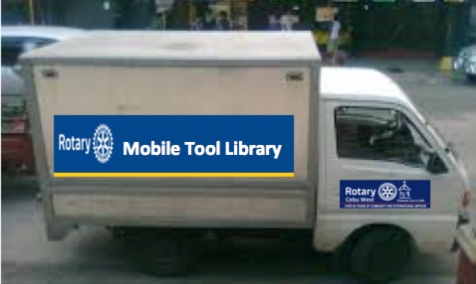 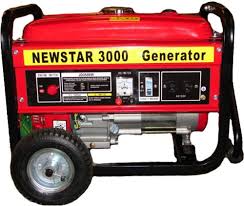 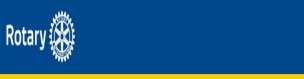 Tool Library Project
Tool Library Project
How does it work?
To make TOOLS available to the village/community to help them re-build their homes.
After use, the TOOLS will then be collected by the Re-Habilitation committee for future use of other villages.
The Committee will keep track the INVENTORY.
SPONSORSHIP OPTIONS
       Stage 1
Ideally, a CLUB or INDIVIDUAL or GROUP OF CLUBS may sponsor (1) whole lot of  MOBILE TOOL LIBRARY Including the custom made VAN.    Total Costs $ 9,000.   
Sponsoring Club’s name will be included in the body design of the Van promoting ROTARY.

      Stage 2
If we are able to complete 1 whole lot of MOBILE TOOL LIBRARY,  other interested sponsors may add additional box  of their choice ($300) ($1850) or another whole set ($9000).